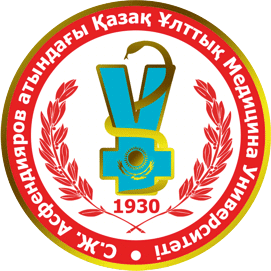 РЕЗУЛЬТАТЫ АНАЛИЗА СМК  НАУЧНО-ОБРАЗОВАТЕЛЬНОГО И НАУЧНО-ИССЛЕДОВАТЕЛЬСКОГО ПРОЦЕССОВ 
ЗА 2015-2016 УЧ.ГОД
Внутренний аудитор Сатбаева Э.М.
Цель процесса
Планирование, организация и проведение фундаментальных и  прикладных научно-исследовательских работ для получения новых научных данных
Основные характеристики процесса
Управляющие воздействия на процесс
Внешние нормативные документы
Закон Республики Казахстан от  18 февраля 2011 года «О науке» (с внесенными изменениями от 31.10.2015г);
Закон Республики Казахстан "Об образовании" от 27 июля 2007 года № 319-III ЗРК  (с внесенными изменениями от 21.07.2015г);
ГОСО РК-5.03.014-2006 «Учебные и научные лаборатории вузов»;
ГОСО РК 5.03.011 – 2006 «Научно-исследовательская работа в высших учебных заведениях»;
СТ РК ИСО 15189-2008 – Лаборатории медицинские. Специфические требования к качеству и компетенции.  
Приказ Министра образования и науки Республики Казахстан от 19 мая 2011 года № 202  Об утверждении Типового положения о консультативно-совещательном органе научной организации
Управляющие воздействия на процесс Внешние нормативные документы
Санитарные правила по устройству, оборудованию и содержанию экспериментально-биологических клиник (вивариев) № 8.01.004.97 (утверждены Главным государственным санитарным врачом Республики Казахстан 19 августа 1997 года)
Санитарные правила «Санитарно-эпидемиологические требования к лабораториям», 2012 г.
Государственные стандарты РК «Надлежащая клиническая практика» и «Надлежащая лабораторная практика» (№575 от 29 декабря 2006г);
«Правила проведения доклинических исследований, медико-биологических экспериментов и клинических испытаний в РК» (№422 от 25.05.2007г);
«Правила проведения клинических исследований и (или) испытаний фармакологических и лекарственных средств, ИМНиМТ» (№744 от 19.11.2009г)
Управляющие воздействия на процесс
Внутренние нормативные документы
Документированные процедуры качества СМК КазНМУ им. С.Д. Асфендиярова; 
Положения о структурных подразделениях КазНМУ;
Должностные инструкции  сотрудников; 
Положение о Научном совете, 2014;
Положение о Локальной этической комиссии;
Положение о Научных комитетах;
Положение о НИРС.
Виды деятельности в процессе
планирование и утверждение НИР;
участие в конкурсах на госзаказ по НТП, поиск грантов;
патентно-информационный поиск;
выполнение научного исследования; 
внедрение результатов НИР в практическое   здравоохранение и учебный процесс; 
оформление результатов НИР в виде патентов, диссертаций, отчетов, публикаций, докладов на конференциях;  
защита результатов НИР (защита диссертаций); 
обучение сотрудников новым методикам по НИР;
вовлечение обучающихся в НИРС: участие конкурсах, конференциях;
научные стажировки обучающихся; 
мониторинг, анализ и улучшение.
Критерии результативности процесса:
Выполнение планов НИР
Количество поданных заявок НТП, проектов
Количество привлеченных научных грантов
Количество выполняемых НТП, проектов
Общая сумма привлеченных на НИР средств (млн.тенге)
Количество ППС и сотрудников, вовлеченных в ВНК
Доля ППС с ученой степенью
Количество внедрений в практику
Количество патентов
Количество изданных монографий
Количество научных публикаций в рецензируемых зарубежных научных изданиях
Критерии результативности процесса:
Цитируемость сотрудников
Индекс Хирша сотрудников
Количество научных конференций,  в которых принимали участие сотрудники КазНМУ
Количество проведенных научных конференций
Количество проведенных обучающих семинаров по менеджменту научных исследований
Доля студентов, вовлеченных в НИР и НИРС
Число победителей международных и республиканских научных конкурсов
Количество обучающихся, привлеченных во ВНК
Индекс удовлетворенности научных сотрудников, ППС (%)
Индекс удовлетворенности обучающихся (%)
Показатели научно-исследовательского процесса
Показатели научно-исследовательского процесса
Показатели научно-исследовательского процесса
Структурные подразделения, проходившие внутренний аудит по научно-исследовательской деятельности в 2015-2016 гг
НИИ ФПМ им Б.Атчабарова (ОМНИР, КЭЛ, НКДЛ, ЛКП, виварий)
Научный совет
Научные комитеты («Неифекционные заболевания», «Инфекционные болезни», «Фармация», «Стоматология», «Общественное здравоохранение», «Экология и гигиена окружающей среды»)
Институт клинической фармакологии
   -
Результаты аудита
SWOT -анализ
СИЛЬНЫЕ СТОРОНЫ (Strengths)  
Концепция развития научно-исследовательской деятельности в Казахском национальном медицинском университете им.С.Д. Асфендиярова на 2014-2016 годы;
Модель медицинской науки КазНМУ им. С.Д. Асфендиярова;
Компетентностно-ориентированная модель образования КазНМУ; 
Концепция научно-исследовательской деятельности студентов;
Наличие НИИ фундаментальной и прикладной медицины им. Б.Атчабарова, имеющего в своем составе: научную лабораторию «ЦКП»; НКДЛ; КЭЛ, виварий; 
Наличие отдела менеджмента НИР (группы биостатистики, управления научными проектами, фандрайзинга и патентно-информационного обеспечения, организации научных мероприятий СНО и СМУ);
Наличие совещательных органов: Научный Совет, Локально-этическая комиссия, Экспертная комиссия, Научные комитеты;
Наличие сети собственных клиник; 
Финансирование научно-технических проектов внутривузовскими грантами КазНМУ;
Открытый доступ к международным базам данных полнотекстовых  научных электронных изданий (Web of Knowledge, Springer, Elsevier, Thomson Reuters, Polpred, Кокрановская библиотека, Информационная  система «BestProfi», SpringerLink, электронный ресурс Американского микробиологического общества, издательская коллекция ЭБС Издательства «Лань», Республиканская межвузовская электронная библиотека);
Вовлечение 37% обучающихся в НИД «Обучение через исследования»;
Журнал «Вестник КазНМУ», включённый в перечень изданий ККСОН МОН РК;
Студенческий электронный журнал «ISJM» на английском языке;
Журнал «Central Asian Journal of Medical Science and Education» на английском языке.
SWOT -анализ
СЛАБЫЕ СТОРОНЫ (Weaknesses)
недостаточное финансирование со стороны МЗ РК, МОН РК по приоритетным направлениям медицинской деятельности;
низкий объем финансирования со стороны коммерческих организаций, частных фондов, международных грантов;
недостаточная конкурентоспособность и малая востребованность результатов научных разработок вуза;
низкий процент фундаментальных исследований в области медицины;
отсутствие механизмов трансферта и коммерциализации научных результатов;
недостаточная доля интеграции в международное пространство ППС и обучающихся.
недостаточная интеграция медицинского образования, науки и практики; 
недостаточный  удельный вес сотрудников вуза со знанием английского языка;
недостаточный уровень публикуемости сотрудников университета в зарубежных журналах;
низкий уровень цитируемости сотрудников КазНМУ в зарубежных журналах;
недостаточное количество и слабое качество составления проектов и заявок;
недостаточный уровень привлечения специалистов практического здравоохранения в научные исследования и разработки.
SWOT -анализ
ВОЗМОЖНОСТИ (Opportunities)

наличие Стратегии развития страны, отрасли, Государственных программ развития науки, здравоохранения, обеспеченных финансовыми ресурсами;
активное участие в конкурсах на финансирование научных исследований из различных источников: государственных, частных, международных и пр.;
подготовка высококвалифицированных кадров на базе международных и отечественных центров и лабораторий;
создание стратегических научных кластеров и инновационных консорциумов с научными центрами, клиниками и т.п., в том числе с международными;
возможность приобретения автономии для КазНМУ;
наличие свободного рынка для научных инноваций;
стремительное обновление информации, связанное с развитием медицинской науки и новых технологий.
SWOT -анализ
УГРОЗЫ (Threats)
снижение финансирования научных исследований со стороны государства; 
снижение финансирования научных исследований из других источников;
Высокая загруженность ППС, не позволяющая в полной мере проводить НИР
относительно невысокая конкурентоспособность медицинских результатов научно-исследовательской деятельности;
несовершенство закона о государственных закупках и прерывание договорных обязательств со стороны партнеров.
Спасибо за внимание!